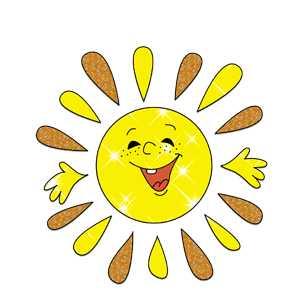 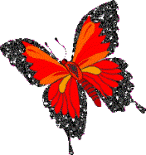 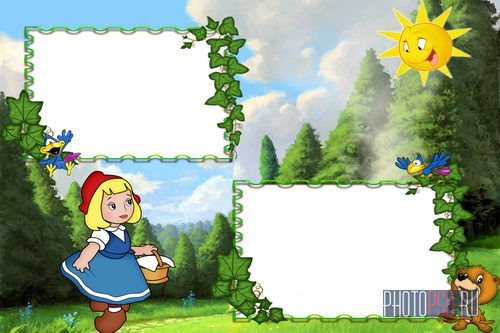 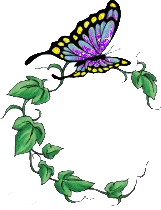 Лепка
Часть 1
«Овощи»
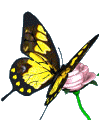 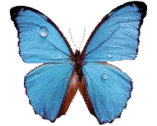 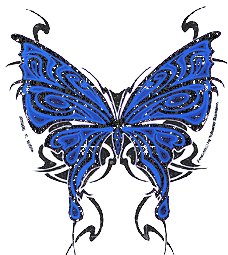 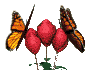 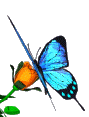 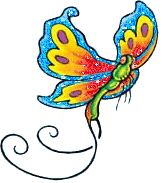 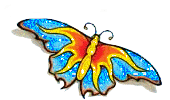 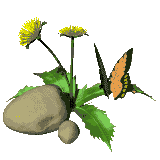 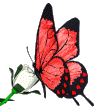 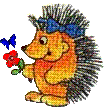 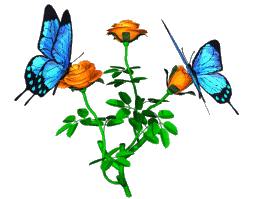 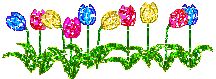 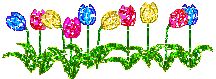 Нам потребуется:
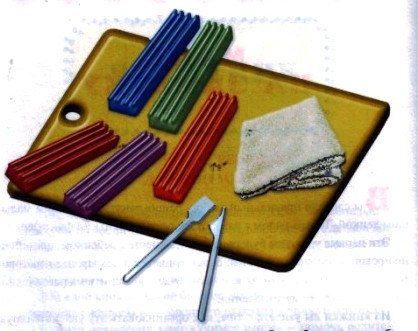 Салфетка
Пластилин
Доска для лепки
Стека
Основные приёмы лепки
Разминание
В руки я комок возьму,
Хорошо его помну,
Чтоб он тёплым, мягким стал,
Но к рукам не прилипал.
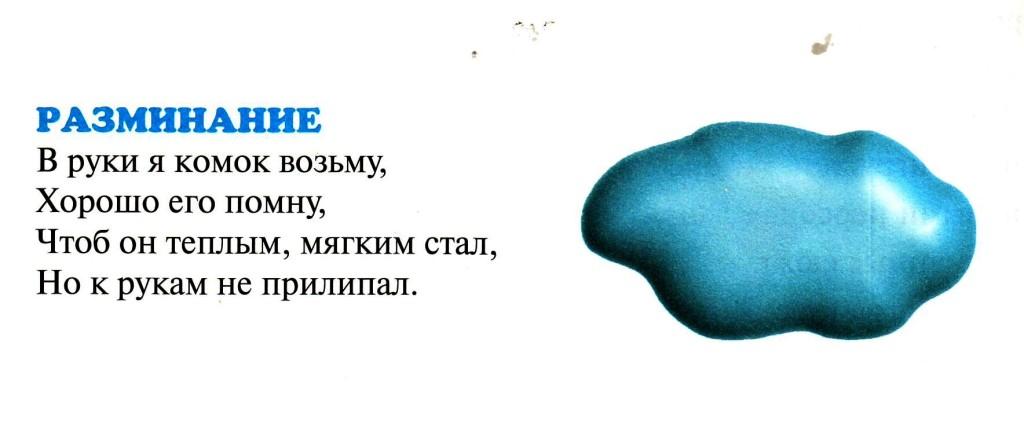 Основные приёмы лепки
Скатывание
На комок я посмотрю,
Что хочу, то и слеплю.
Шарик я сейчас скатаю,
С ним немножко поиграю.
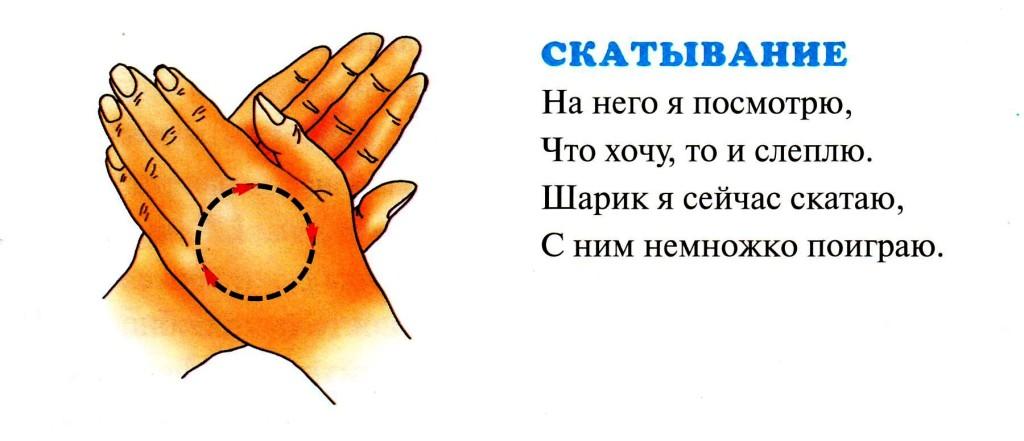 Основные приёмы лепки
Раскатывние
Шарик в руки я возьму
И раскатывать начну-
Вот и столбик получился,
Столбик в жгутик превратился...
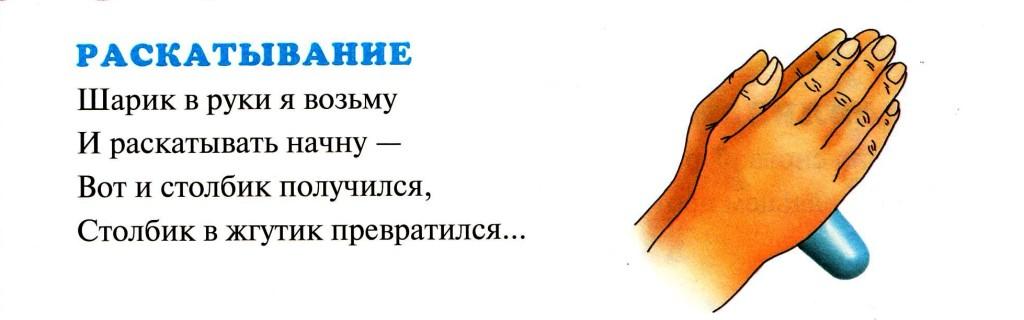 Основные приёмы лепки
Скручивание
Жгутик я в спираль скручу
И ракушку получу.
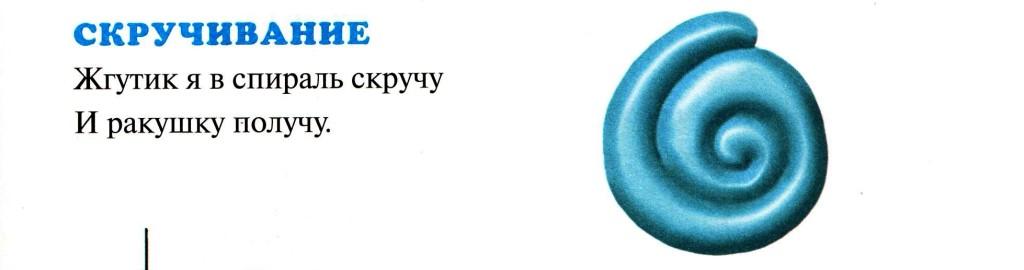 Основные приёмы лепки
Сплющивание
Чтобы с ней случилось что-то,
Сплющить мне её охота.
Ну и что же получилось?
Она в блинчик превратилась.
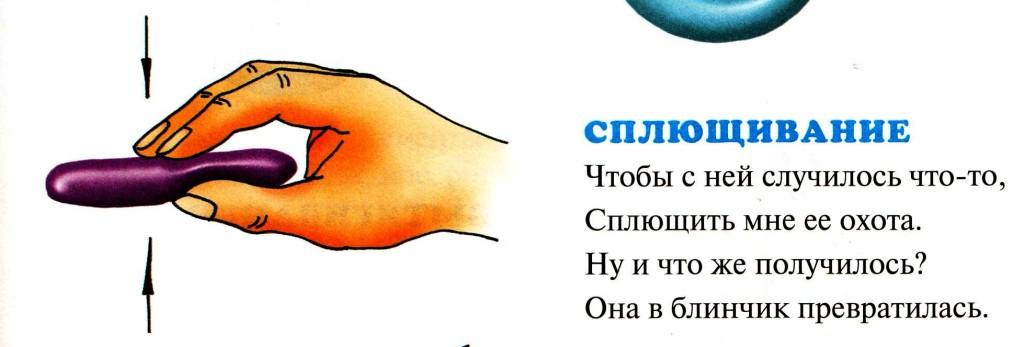 Основные приёмы лепки
Прищипывание
Блинчик в трубочку сверну
И прищипывать начну.
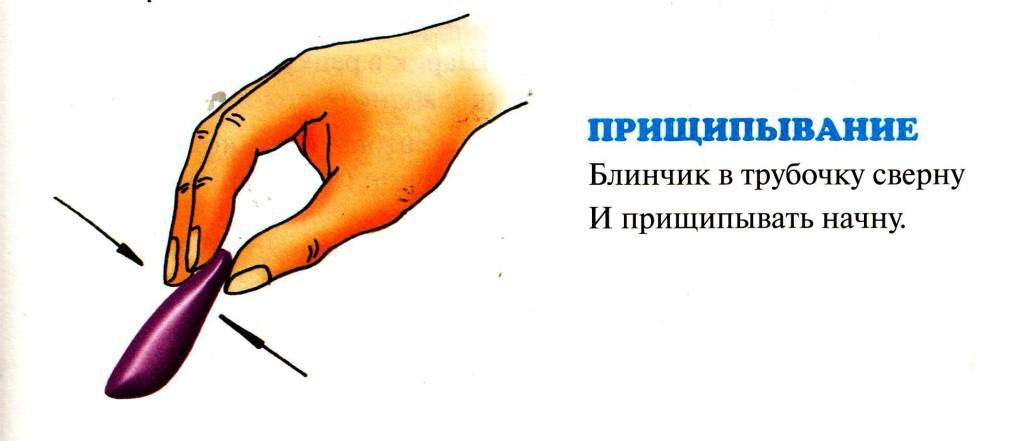 Основные приёмы лепки
Вдавливание
Можно снова шар скатать,
Чтобы пальцем протыкать.
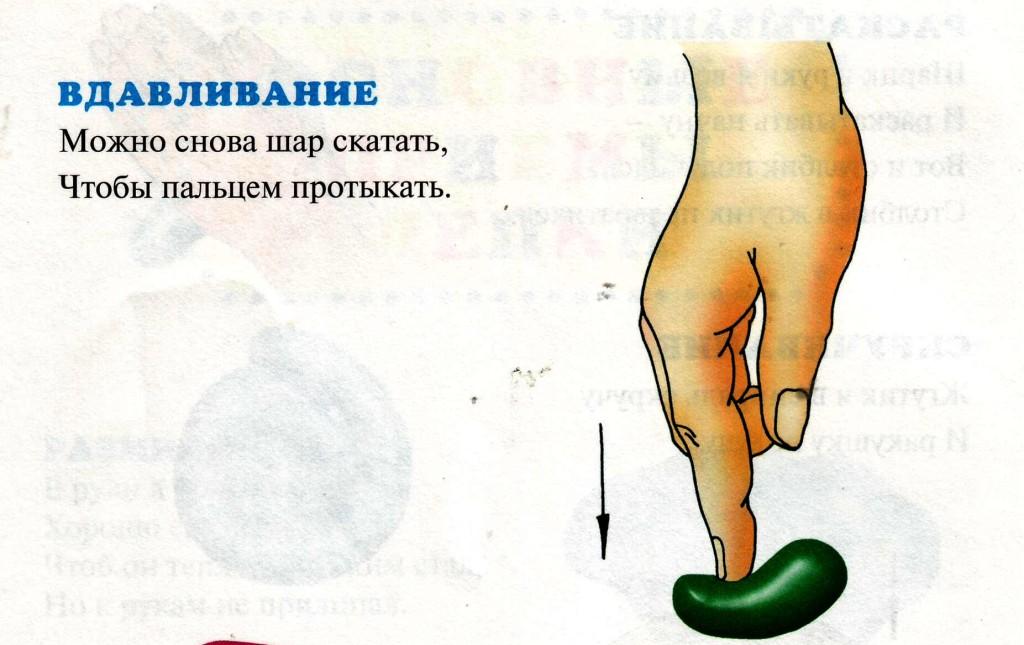 Основные приёмы лепки
Вытягивание
Я кусочек прищипну
И вытягивать начну.
Хвостик длинный получился,
Шарик в репку превратился.
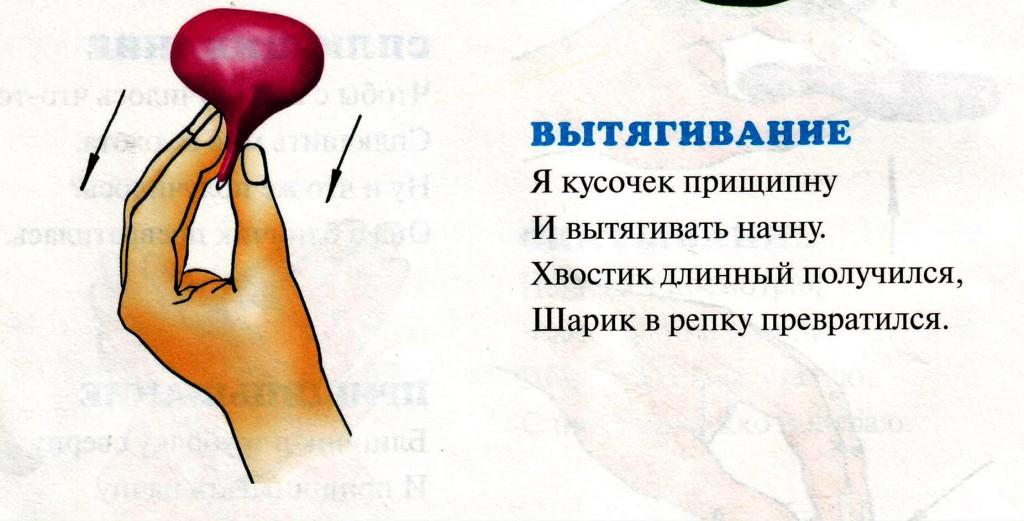 Основные приёмы лепки
Разминание
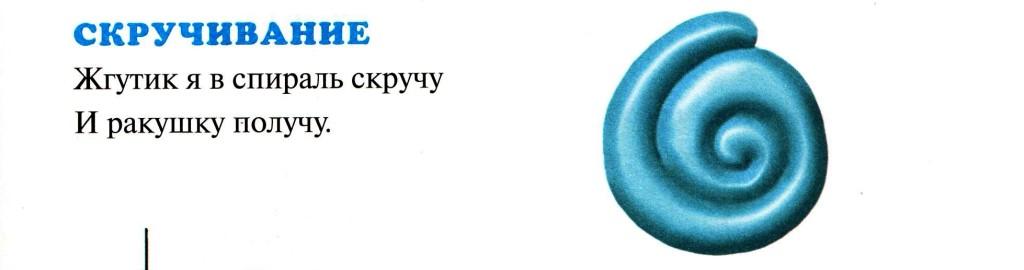 Вдавливание
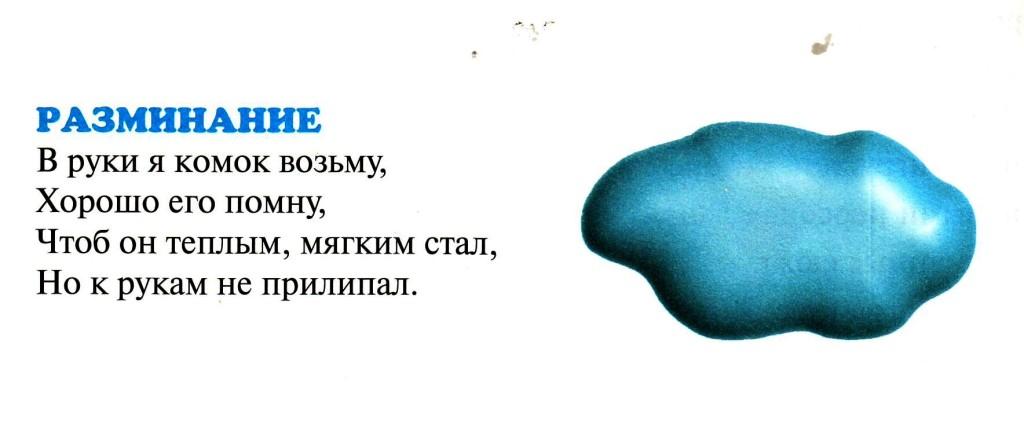 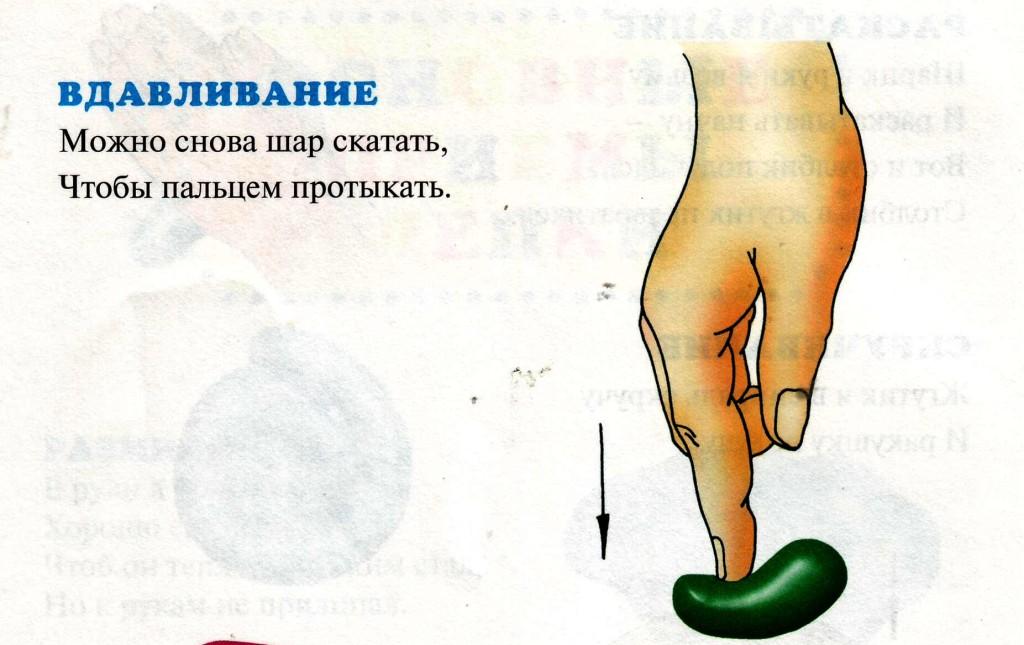 Скручивание
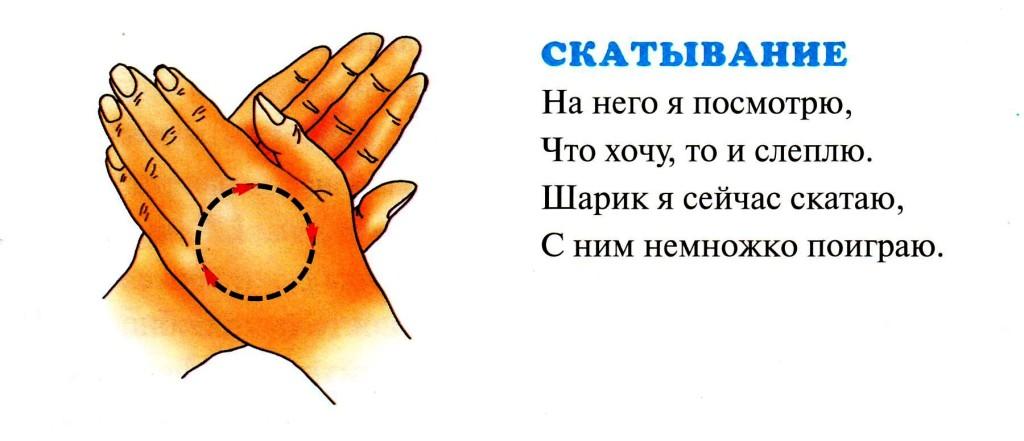 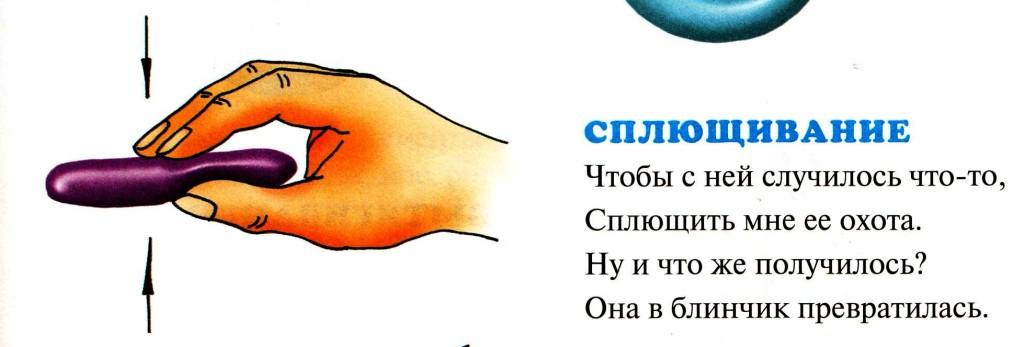 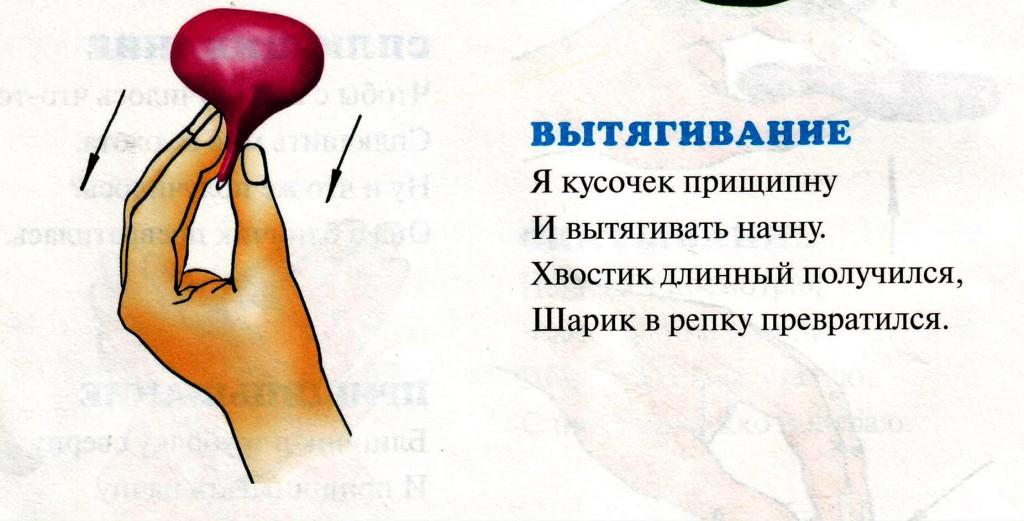 Скатывание
Сплющивание
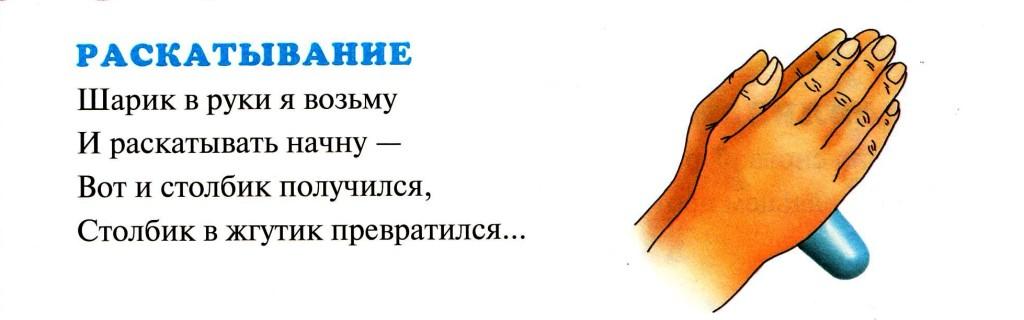 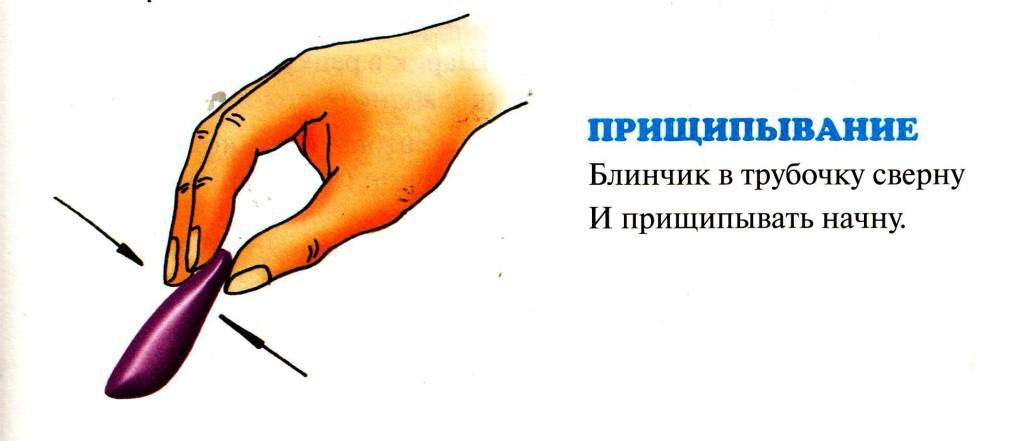 Вытягивание
Раскатывание
Прищипывание
Основные правила лепки
Подготовьте рабочее место и разомните 
   пластилин, чтобы он стал послушным.
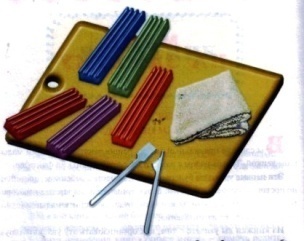 2.Изготовление поделки начните с лепки 
самой крупной части, затем лепите мелкие.
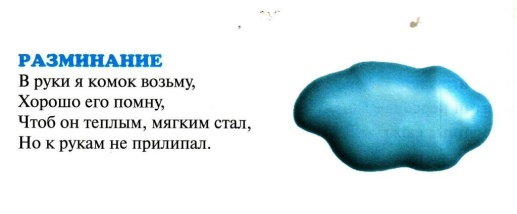 3. Для присоединения мелких элементов
    воспользуйтесь стекой.
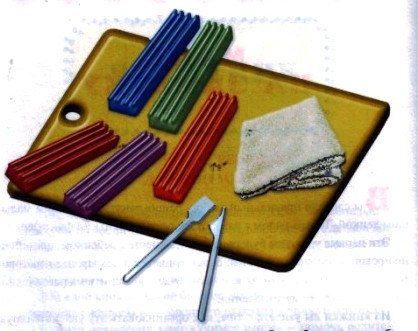 4. Крупные элементы надо плотно прижимать 
друг к другу и замазывать место скрепления.
5. По окончании работы нужно убрать рабочее
 место, вымыть руки и вытереть их полотенцем.
Овощи
В огороде все в порядке-
Огурцы лежат на грядке,
Помидоры тоже зреют;
Баклажаны все синеют,
Тыква жёлтая растёт,
Да вовсю ещё цветёт.
И круглеют кабачки-
Вот такие толстячки!
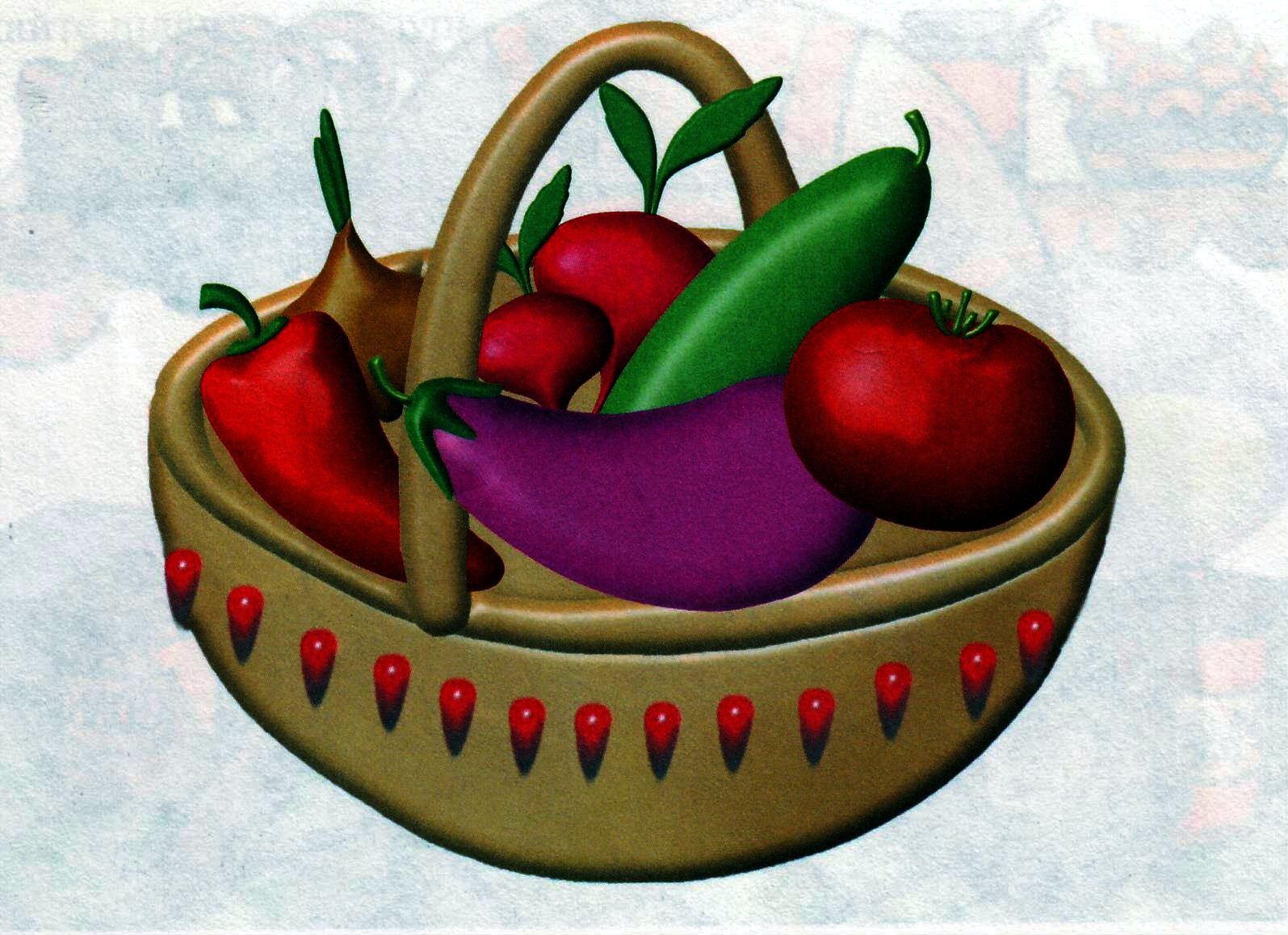 Овощи
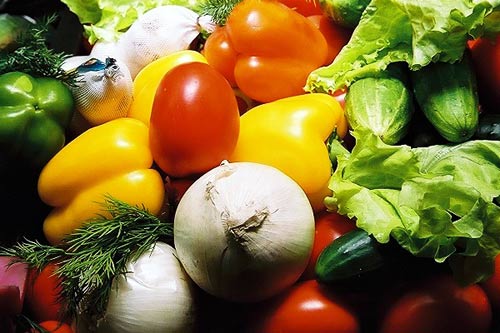 Огурец
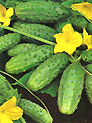 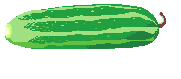 Скатайте столбик.
 закруглите с одной стороны.
С другой стороны слегка заострите
    и сгладьте.
4. Сделайте стекой отверстие 
   и вставьте черенок, примажьте.
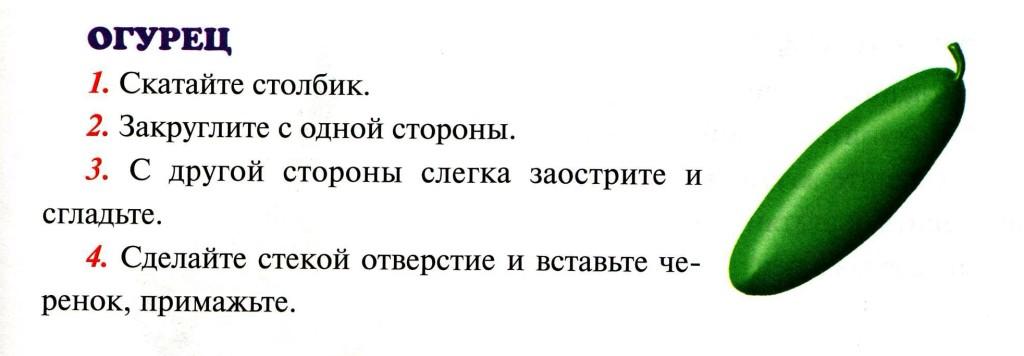 Помидор
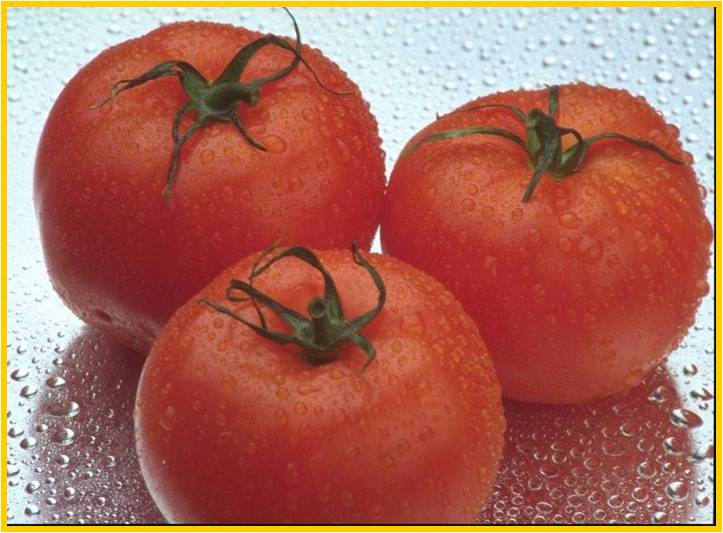 Помидор
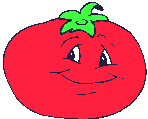 Скатайте шар и слегка прижмите с двух сторон,
    придав ему форму плода.
2. Слепите черенок из жгутика.
3. Слепите чашелистик из жгутиков: 
    раскатайте два жгутика, расплющите и наложите
    крест-накрест.
4. Сделайте углубление в центре помидорки,
   с помощью стеки вставьте в это отверстие
   чашелистик и черенок, примажьте.
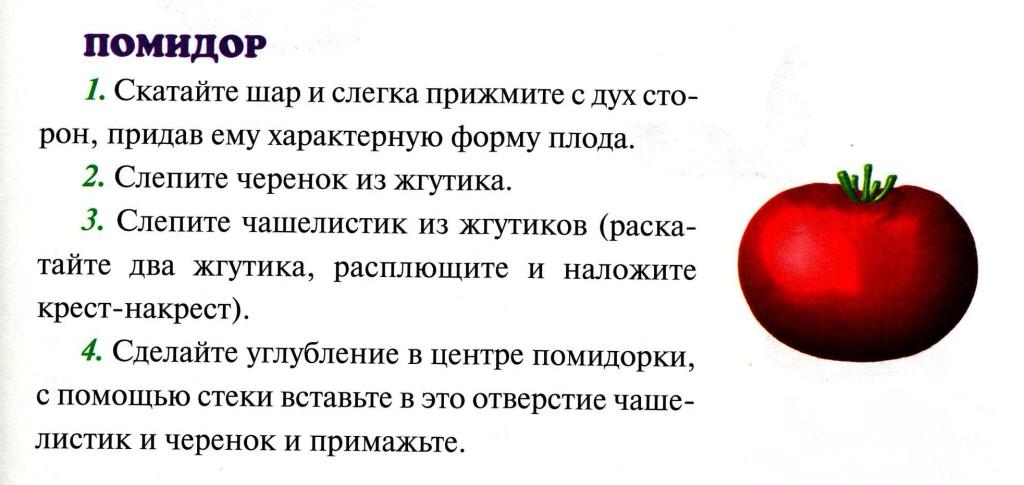 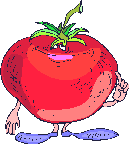 Баклажан
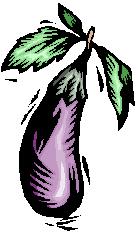 Сделайте толстый столбик.
Закруглите с двух сторон.
С одной стороны немного заузьте.
Вылепите лепёшку, 
    придайте ей прищипыванием
    форму чашелистика 
    и прилепите к зауженной части.
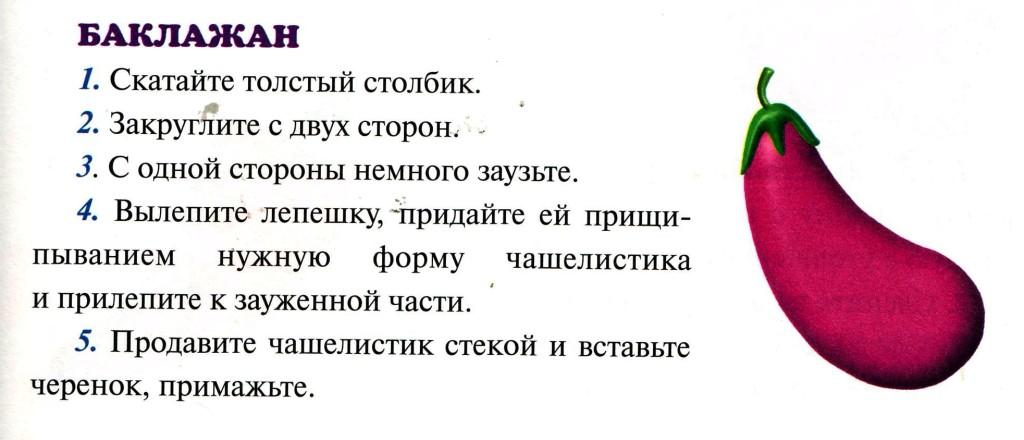 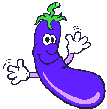 Луковица
Слепите шарик.
Вытяните с одной стороны.
Слепите жгутики-пёрышки лука и прилепите 
    к вытянутой части, предварительно
    сделав в ней отверстие стекой.
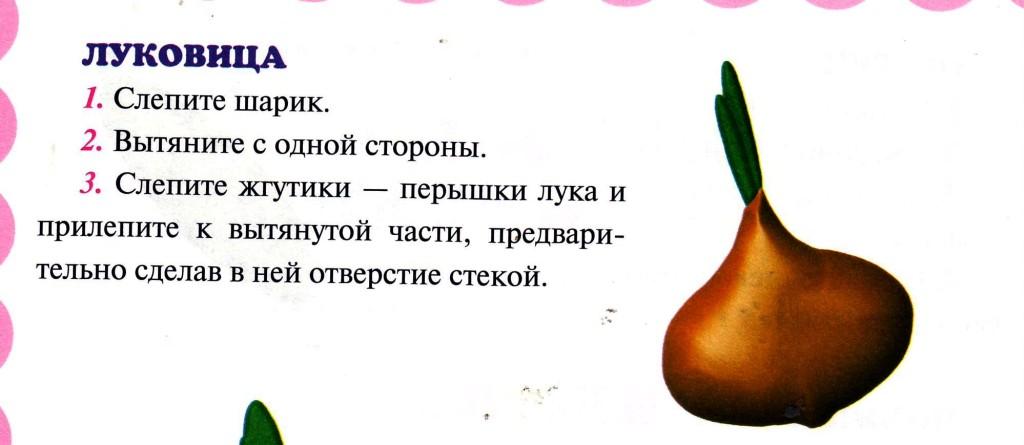 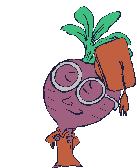 Свёкла
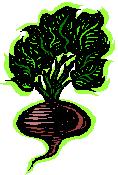 Скатайте шарик.
Вытяните хвостик.
Слепите листья: скатайте столбики,
    расплющите их, заострите.
4. Продавите в свекле сверху отверстие стекой,
    вставьте листья и примажьте.
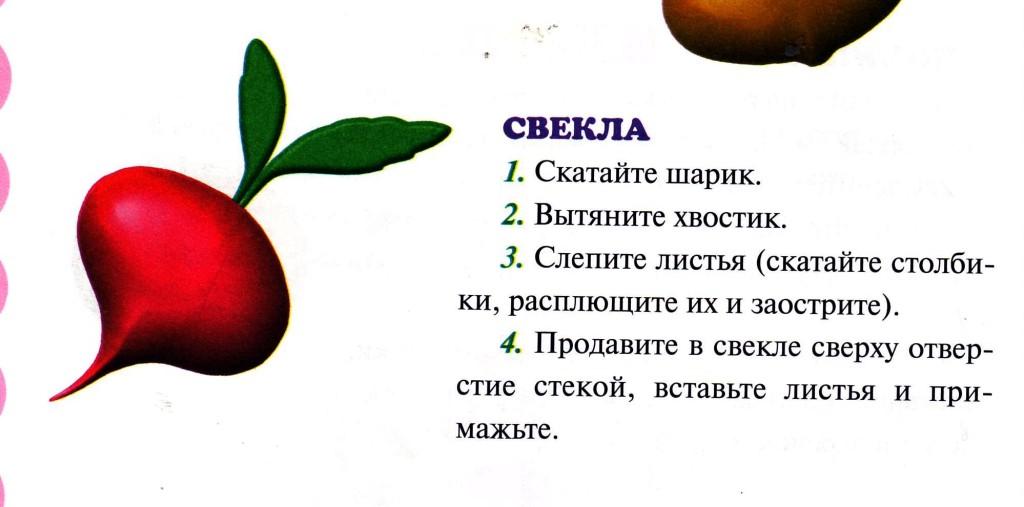 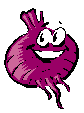 Перец
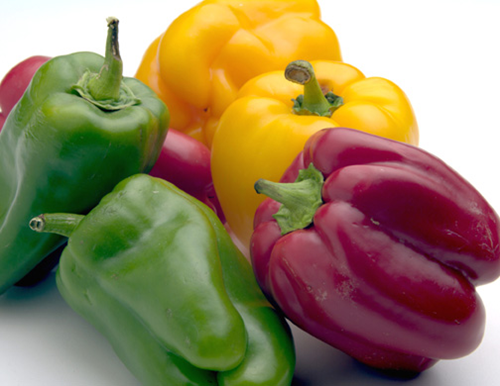 Перец
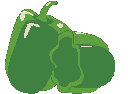 Слепите столбик, придайте ему заострённую 
    форму с одой стороны и закруглённую 
    с утолщением- с другой.
2. Слепите из жгутика черенок.
3. Сделайте углубление стекой, 
   вставьте скрепленный 
     черенок и примажьте.
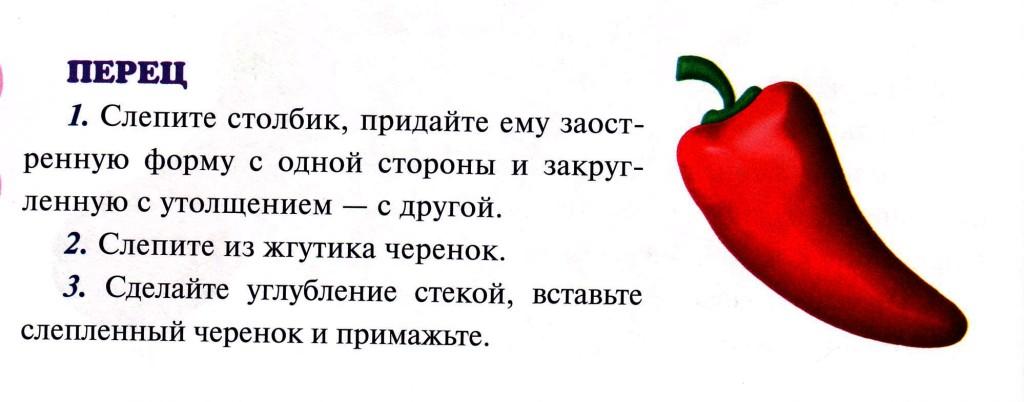